NATURAL POLYMERS 4Proteins’ Fibres IIIELASTIN
Dr. Ladislav Pospíšil
29716@mail.muni.cz
January 2018/13
NATURAL POLYMERS MU SCI 13 2018
1
Where is ELASTIN found in the Human Body?
Great amount of the ELASTIN is found in the Blood Vessel near to the Heart, further in the Ligaments, in the Skin and in the Tendons.
Elastin is the not soluble Scleroprotein, its Name is derived from its elastic Properties
Scleroprotein is the Denomination for the any Protein having approximately the fibrilar Shape
Scleroprotein are Water insoluble and e.g. Elastin, Keratin and Fibroin belong to this Group
January 2018/13
NATURAL POLYMERS MU SCI 13 2018
2
What is the Difference between ELASTIN and COLLAGEN
COLLAGEN is the crystalline a helix, creating whole Hierarchy of Structures from the primary > secondary > tertiary > quaternary
ELASTIN is AMORPHOUS CROSSLINKED Scleroprotein, which does not creating Helixes (neither a no b) neither b Sheets
January 2018/13
NATURAL POLYMERS MU SCI 13 2018
3
ELASTIN – the primary Structure 1
Composition of the ELASTIN is rich in Amino acids, especially in  GLYCINE, ALANINE, PROLINE, VALINE and LEUCINE. 
ELASTIN contains also relatively many  basic Lysine's Rests and ELASTIN has therefore Isoelectric Point lower than 10.
LYSIN (Lys, K)
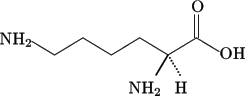 January 2018/13
NATURAL POLYMERS MU SCI 13 2018
4
ELASTIN – primary Structure 2
January 2018/13
NATURAL POLYMERS MU SCI 13 2018
5
ELASTIN – primary Structure 3
Two Sequences LAAALAAL or  LAALAAAL are necessary for the Creating the Bond between the ELASTIN Molecules of the ELASTIN
Approx. 400 Amino acids
+ GGVIG---LAALAAAL---LAALAAAL----------------LAALAAAL---G-----
                                         		    > 150 < Amino acids
Marking of the Amino acids in this Sequence above:
G – Glycine, V – Valine, I – Isoleucine, L – Lysine, A - Alanine
The RIGHT MARKING IS:
Lysine K, and not L!
L is the RIGHT MARKING for LEUCIN
Sequences which are able to create the Bonds between the ELASTIN Molecules are separated by approx. 150 Amino acids
ATTENTION! The right one Letter Marking for the LYSINE (K) is not used here!
ELASTIN Molecule is created of approx.  400 Amino acids
January 2018/13
NATURAL POLYMERS MU SCI 13 2018
6
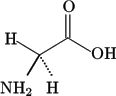 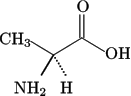 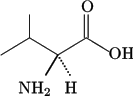 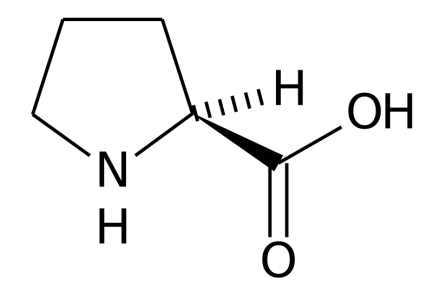 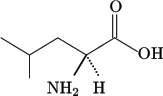 January 2018/13
NATURAL POLYMERS MU SCI 13 2018
7
A biogenic amine is a biogenic substance with one or more amine groups. They are basic nitrogenous compounds formed mainly by decarboxylation of amino acids or by amination and transamination of aldehydes and ketones. Biogenic amines are organic bases with low molecular weight and are synthesized by microbial, vegetable and animal metabolisms. In food and beverages they are formed by the enzymes of raw material or are generated by microbial decarboxylation of amino acids
Importance in food
Biogenic amines can be found in all foods containing proteins or free amino acids and are found in a wide range of food products including fish products, meat products, dairy products, wine, beer, vegetables, fruits, nuts and chocolate. In non-fermented foods the presence of biogenic amines is mostly undesired and can be used as indication for microbial spoilage. In fermented foods, one can expect the presence of many kinds of microorganisms, some of them being capable of producing biogenic amines.
They play an important role as source of nitrogen and precursor for the synthesis of hormones, alkaloids, nucleic acids, proteins, amines and food aroma components. However, food containing high amounts of biogenic amines may have toxicological effects.
January 2018/13
NATURAL POLYMERS MU SCI 13 2018
8
What is creating the Crosslinking in the ELASTIN
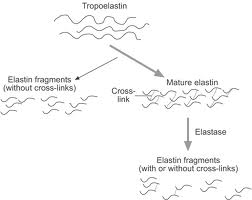 Tropolelastin keeps partially its GLOBULAR STRUCTURE
ELASTIN  has after Crosslinking mainly the fibrilAr STRUCTURE
already
January 2018/13
NATURAL POLYMERS MU SCI 13 2018
9
Reversible Deformation of the  ELASTIN
ELASTIN keeps partly its GLOBULAR STRUCTURE before Deformation
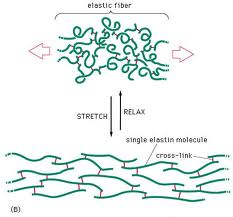 ELASTIN  is elastic in the  HYDRATED STATE only, it is not so for the Dry ELASTIN !
Water acts as a LUBRICANT  between the ELASTIN Molecules.
ELASTIN  has mainly the fibrilAr STRUCTURE  after the DEFORMATION
It resembles VULCATISATION of the RUBBER! The RUBBER is also reversible crosslinked.
January 2018/13
NATURAL POLYMERS MU SCI 13 2018
10
What is the PRINCIPLE of the ELASTIN’S Elasticity
The smaller Molecules so called  TROPOELASTIN are crosslinked by assistance of the ENZYMATIC CATALYSIS by the Desmosine and Isodesmosine Molecules
Crosslinking is  done via  LYSINE in the  ELASTIN Molecules, which create these Crosslinking
Compounds
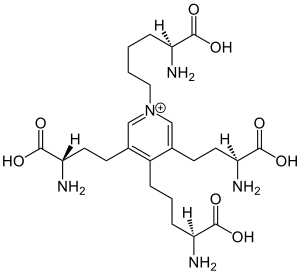 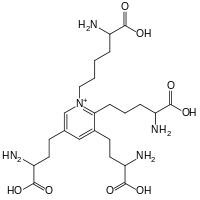 January 2018/13
NATURAL POLYMERS MU SCI 13 2018
11
What is creating the actual ELASTIC FIBRE
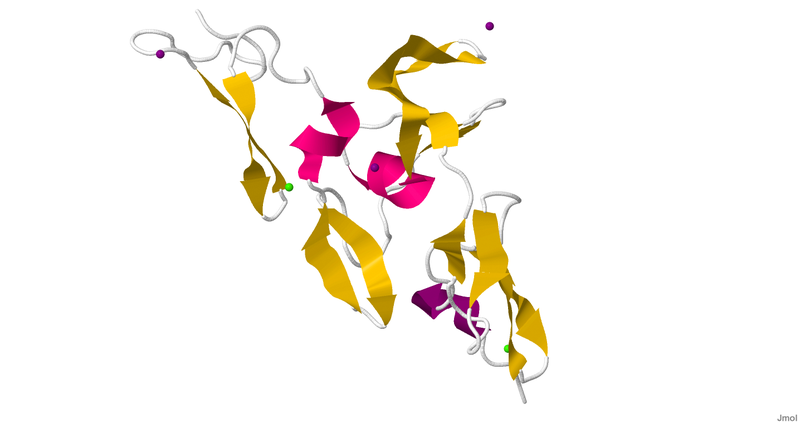 Fibrillin is a glycoprotein, which is essential for the formation of elastic fibers found in connective tissue. Fibrillin is a major component of the microfibrils that form a sheath surrounding the amorphous elastin.
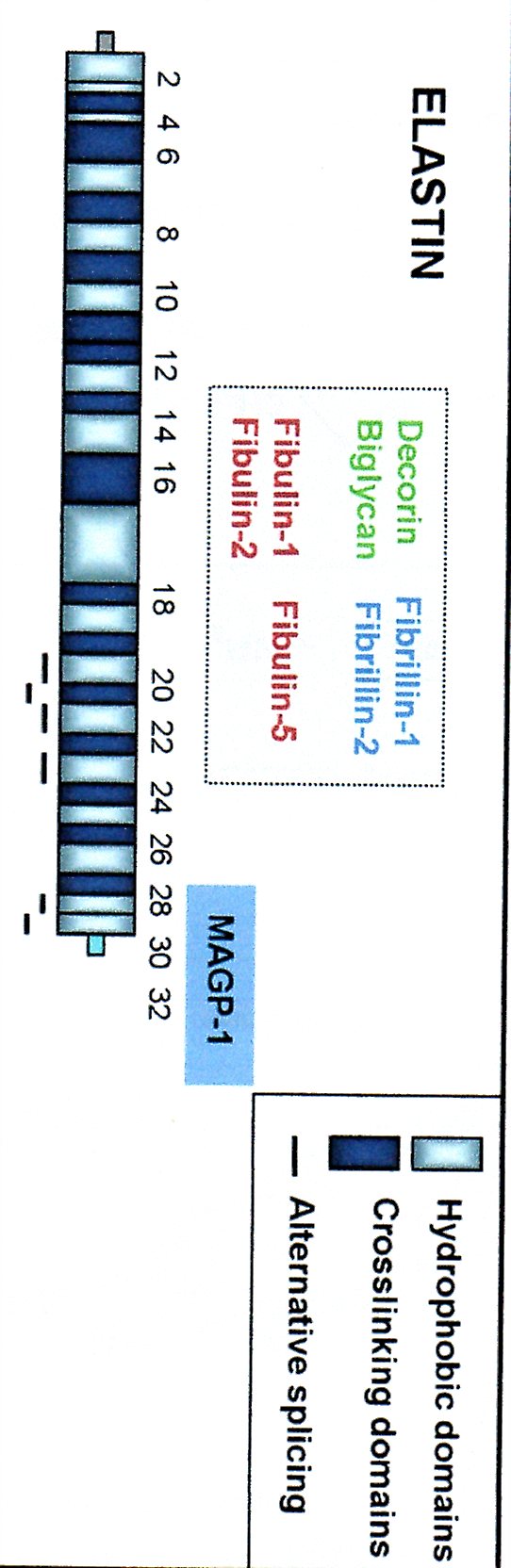 Fibrillin + Elastin
January 2018/13
NATURAL POLYMERS MU SCI 13 2018
12
ELASTIN in the Human Skin
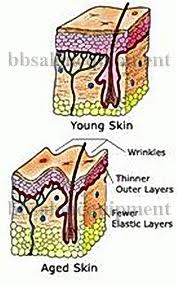 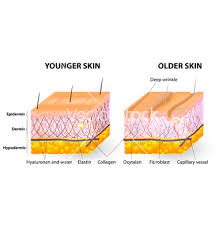 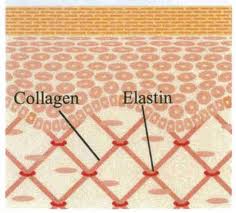 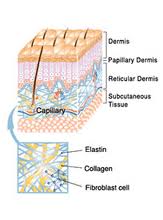 January 2018/13
NATURAL POLYMERS MU SCI 13 2018
13
ELASTIN in the Human Skin
The Skin growing old or the old Skin is not more able to create the elastic Fibres of the ELASTIN in the Human Skin already. These Fibres are cleaved by Enzyme ELASTASE. The Skin is loosing its Elasticity and the Wrinkles ate created ….
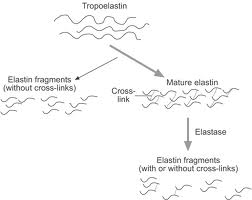 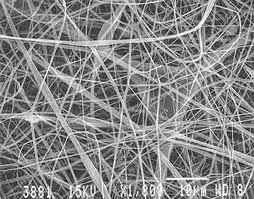 January 2018/13
NATURAL POLYMERS MU SCI 13 2018
14
COACERVATION
COACERVATION is the REVERSIBLE PROCESS, when the Secondary Structure of the  Polymer Chain is changed 
These changed Secondary Structures can then create by Aggregation the Reversible Tertiary Structures 
These changed Structures are called COACERVATE
January 2018/13
NATURAL POLYMERS MU SCI 13 2018
15
COACERVATION of the TROPOELASTINE
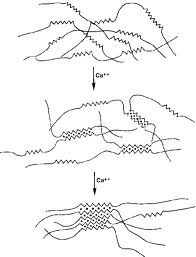 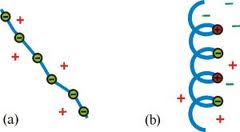 The Change of the Secondary Structure
THESE PICTURES ILLUSTRATE  THE TERMS  „COACERVATION and COACERVATE „ ONLY.
They are not related directly to ELASTIN.
Tropoelastin aggregates at physiological temperature due to interactions between hydrophobic domains. This process is reversible and thermodynamically controlled.
The Change of the TERTIARY 
STRUCTURE
January 2018/13
NATURAL POLYMERS MU SCI 13 2018
16
Tropolelastin > ELASTIN > a ELASTIN
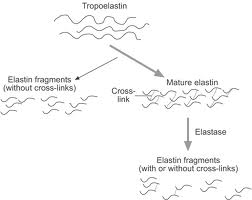 ELASTIN  is very resistant from the chemical Point of Viiew. For Example, it is resistant to the short Time  Action of the 80 % w/w H2SO4 or 4-N NaOH.
The so called  a ELASTIN (MW » 60000 - 80000) is Water soluble after partial Hydrolysis. 
The a ELASTIN can then associate by some Chain Sequences > COACERVATION
b ELASTIN  arises from the  ELASTIN  after the very intensive scission besides the a ELASTIN.
COACERVATION does not occur  for the  b ELASTIN , probably its Molecules are too short (MW » 5000) and  they are not rich enough of the Sequences  able to form the Associates
Standard ELASTIN is not able to do COACERVATION
January 2018/13
NATURAL POLYMERS MU SCI 13 2018
17
ELASTIN in the HIDE & LEATHER
The TECHNICAL IMPORTANCE of the ELASTIN is low in general 
ELASTIN  forms the smaller Part then the COLLAGEN  in the Hide, occurring in the outer Part of the Hide and in the Under hide connective tissue
ELASTIN  is resistant to the most technological Steps of the Hide Tannin to Leather, except for the enzymatic Bate
ELASTIN can contribute to the Leather Elasticity, abut there are not common View on this Phenomena.  Some View exist, the ELASTIN should be removed during Tannin.
Analytical Monitoring of the ELASTIN after Tannin is based on the Determination of the VALINE after Hydrolysis of the Leather, because there are approx. 18 % w/w of the VALINE there (the highest Concentration in all the Proteins)
January 2018there.
NATURAL POLYMERS MU SCI 13 2018
18
The Importance of the ELASTIN in the Nutrition
ELASTIN has the low Importance in the Nutrition due to its chemical and  enzymatic Resistance, this Protein is hardly to be digest
ELASTIN must be cleaved by enzymatic or chemical partly cleaved if should be used the Animal Feed
January 2018/13
NATURAL POLYMERS MU SCI 13 2018
19